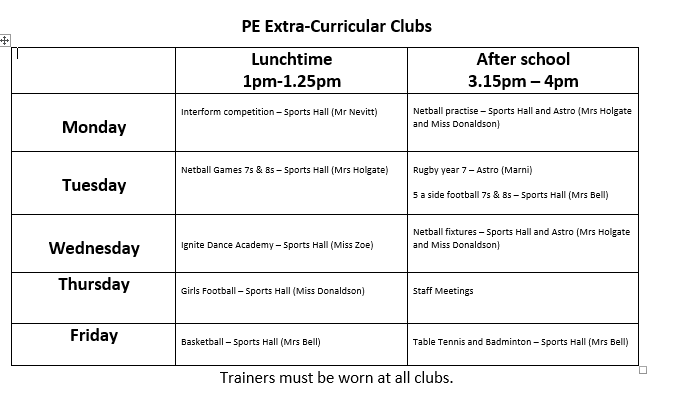 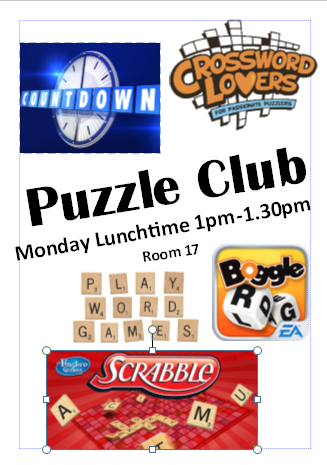 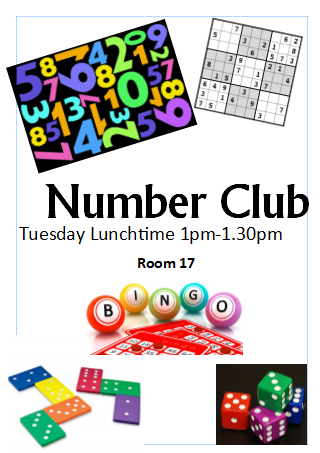 Y7 and Y8
Puzzle  and Games Club
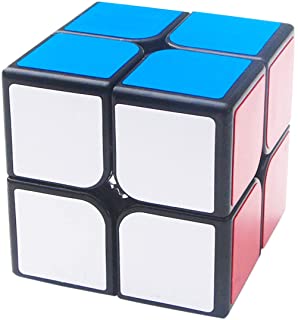 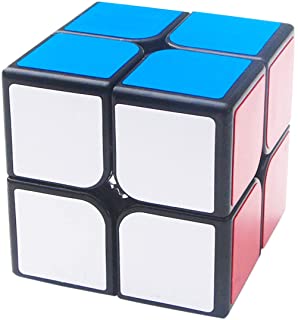 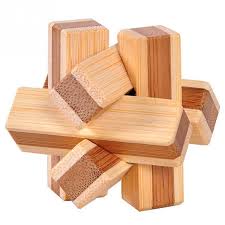 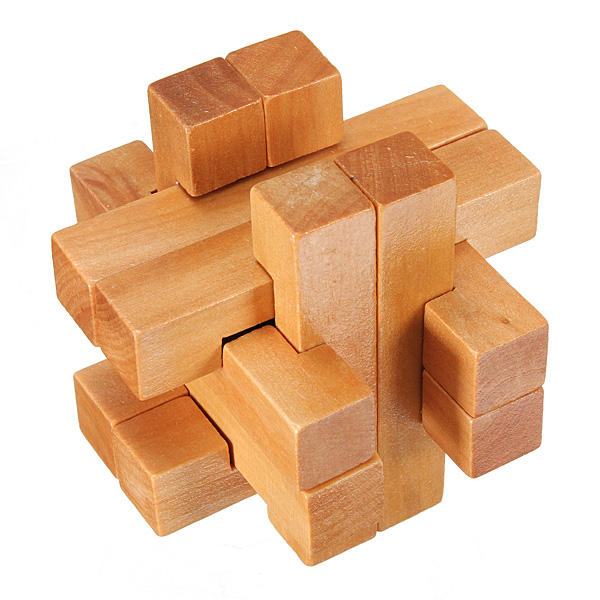 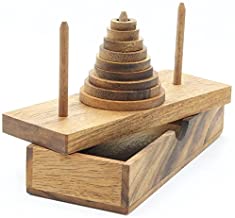 Wednesdays at lunch time Room 28A
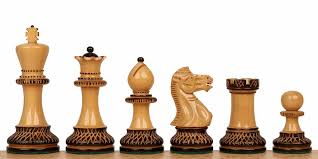 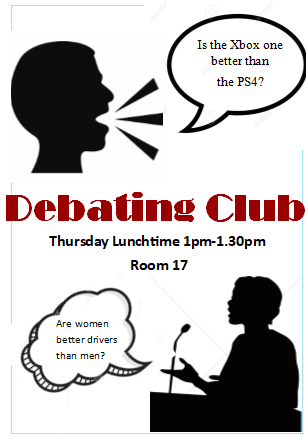 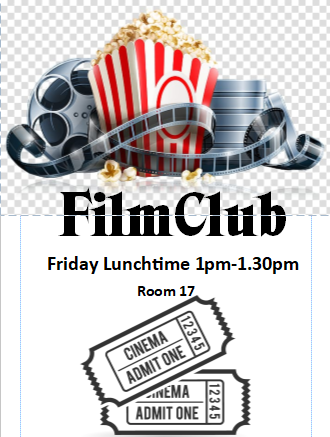 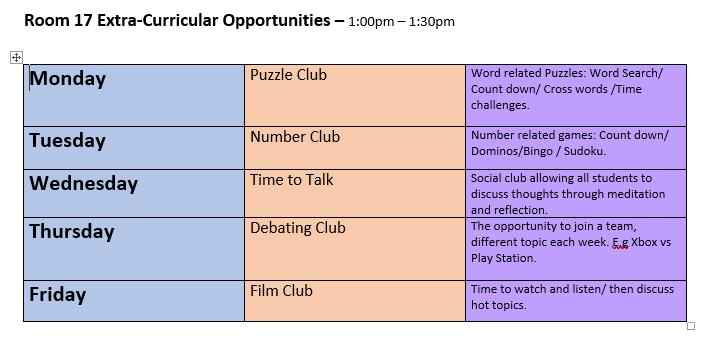 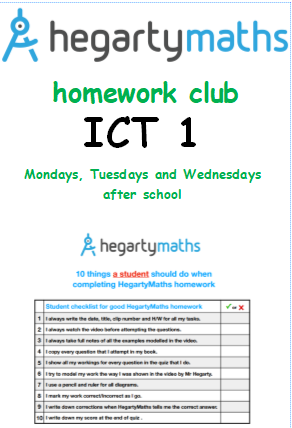 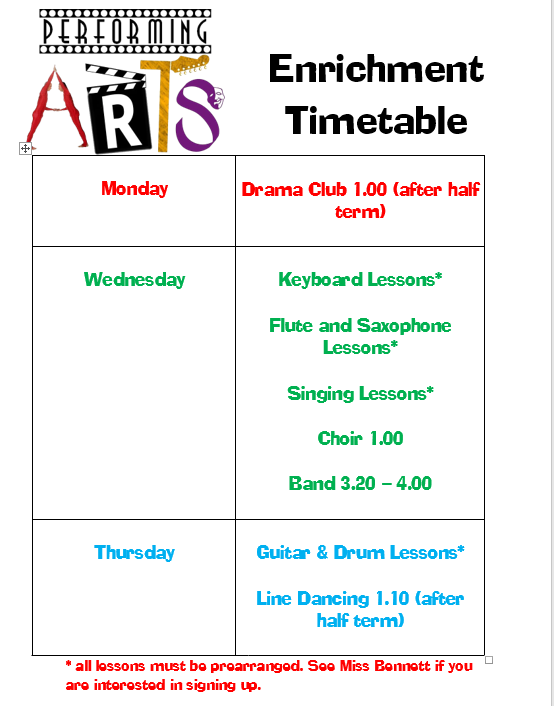